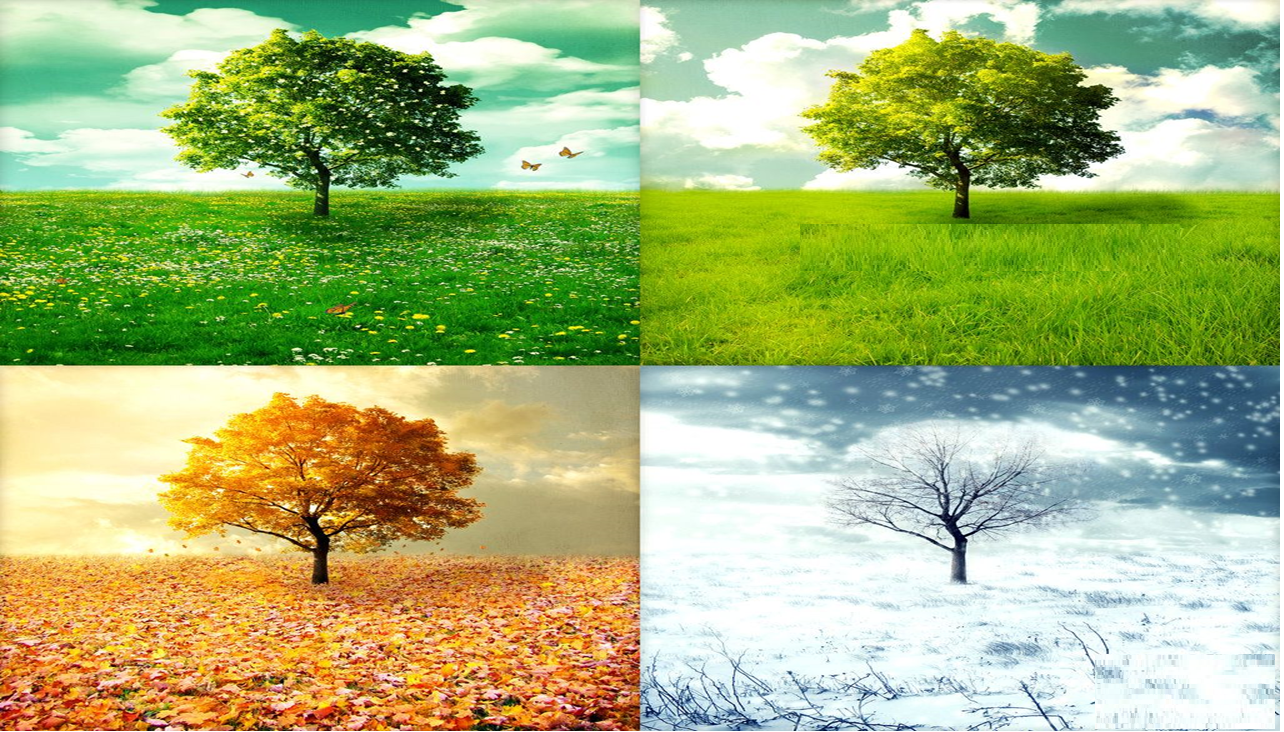 Ο ι    Ε π ο χ έ ς

Τάξη Α’
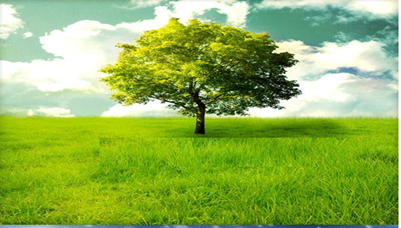 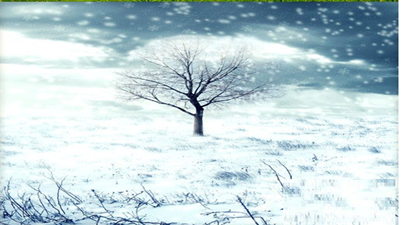 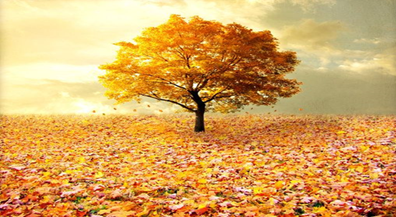 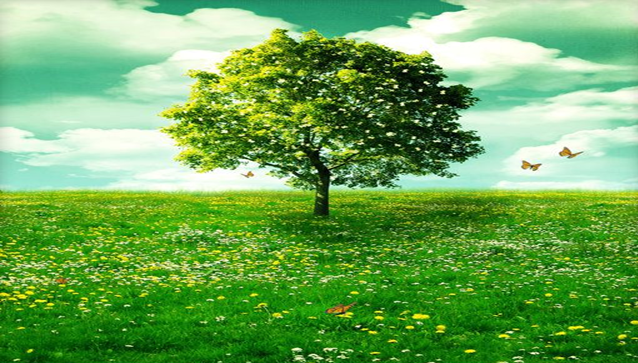 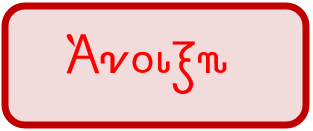 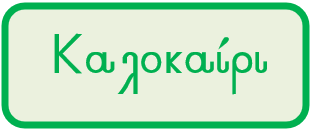 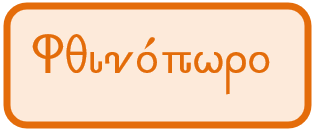 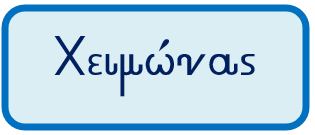 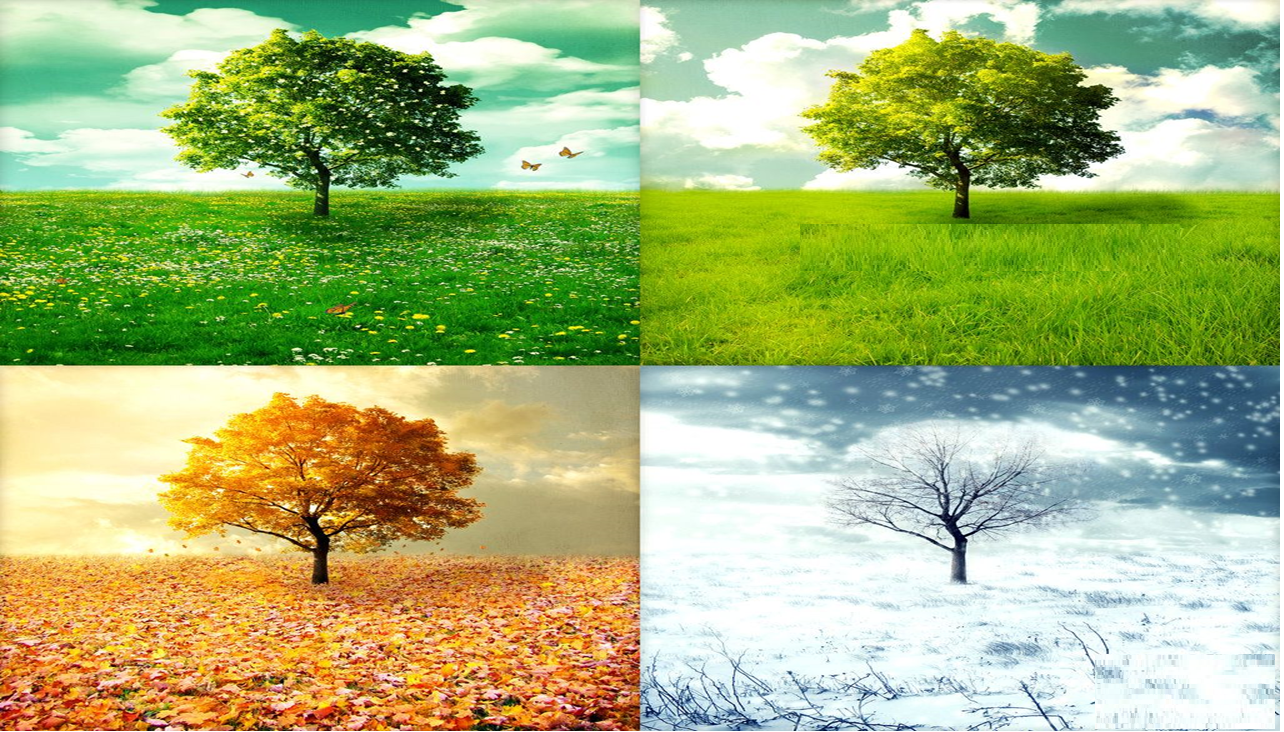 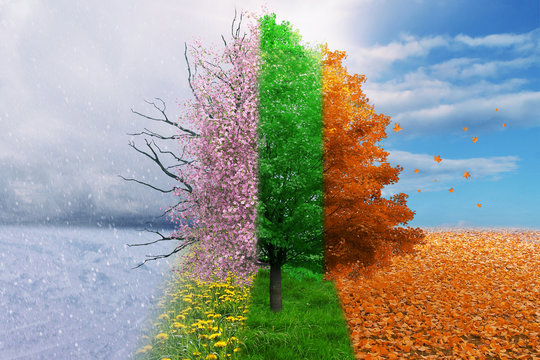 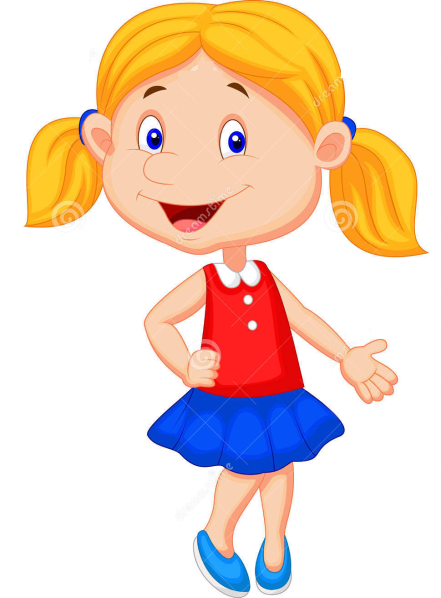 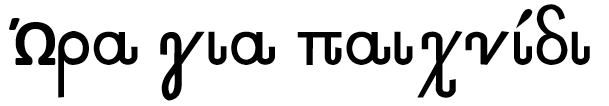 Άσκηση
Μπορείς να μου πεις ποια εποχή: - τρώμε παγωτό;- φοράμε γάντια;- χιονίζει;- πέφτουν τα φύλλα;
Οι    Εποχές
Οι    Εποχές
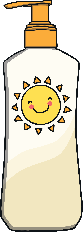 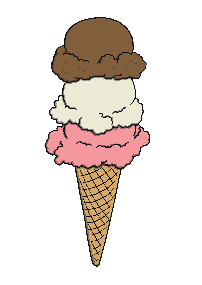 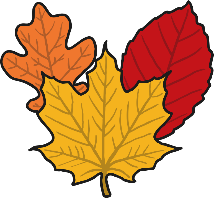 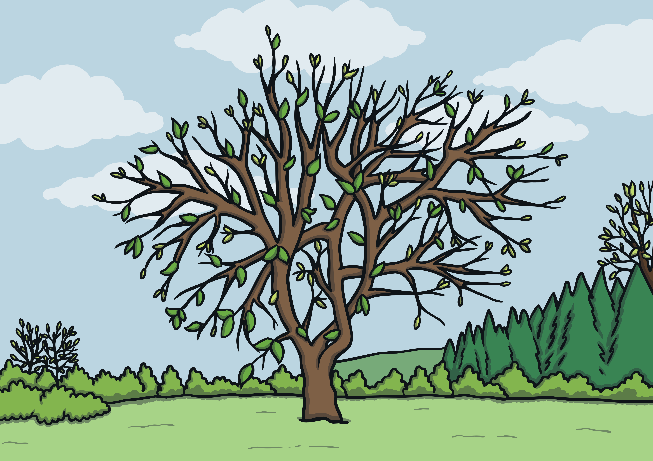 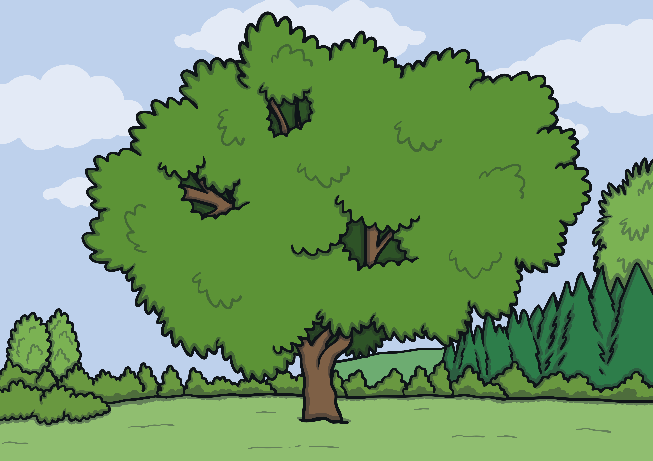 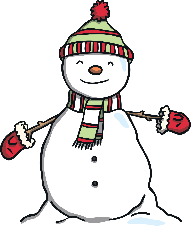 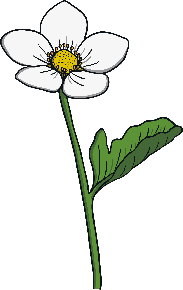 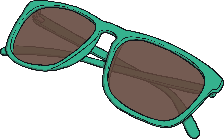 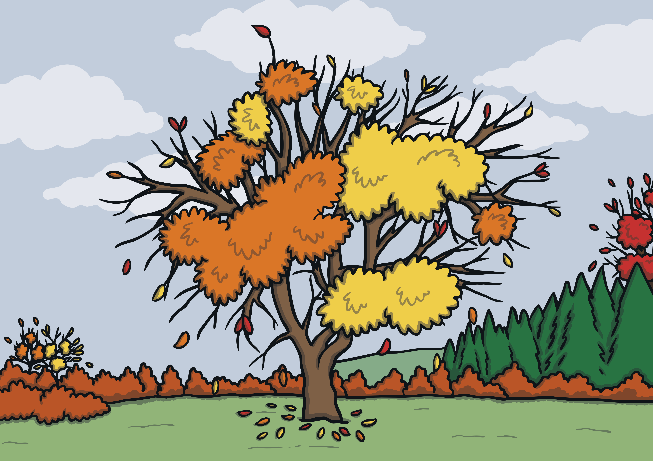 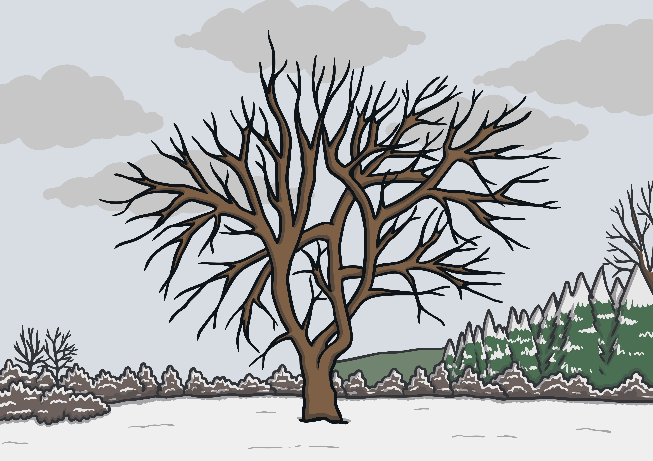 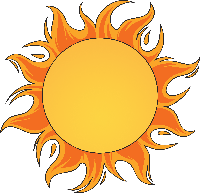 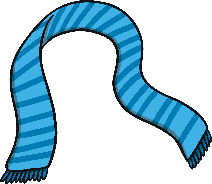 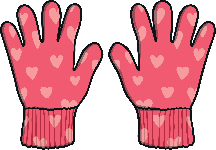 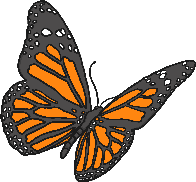 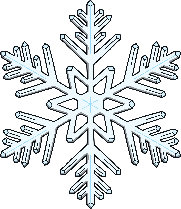 Άσκηση  2Μάντεψε την εποχή που ταιριάζει στην κάθε εικόνα
Ποια εποχή στολίζουμε το Χριστουγεννιάτικο δέντρο;
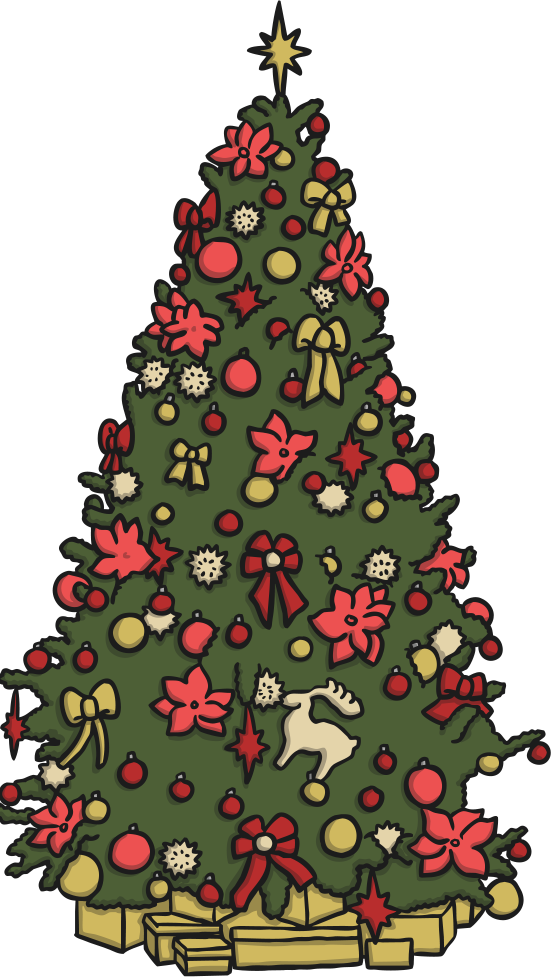 άνοιξη
καλοκαίρι
φθινόπωρο
χειμώνας
Δοκίμασε ξανά…
Σωστά!
Ποια εποχή φοράς γυαλιά του ήλιου;
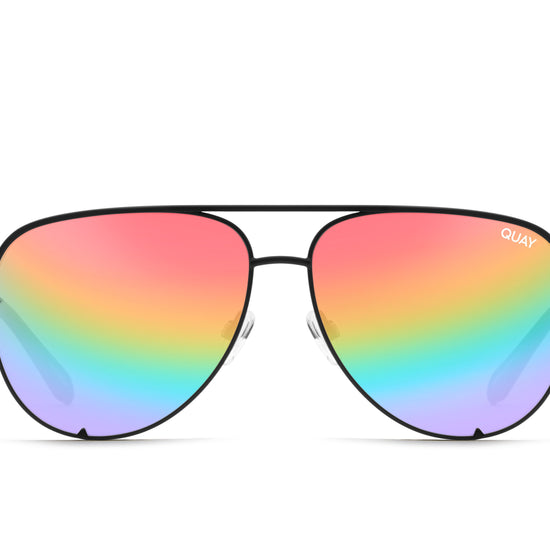 άνοιξη
καλοκαίρι
φθινόπωρο
χειμώνας
Δοκίμασε ξανά…
Σωστά!
Ποια εποχή ανοίγουν τα σχολεία;
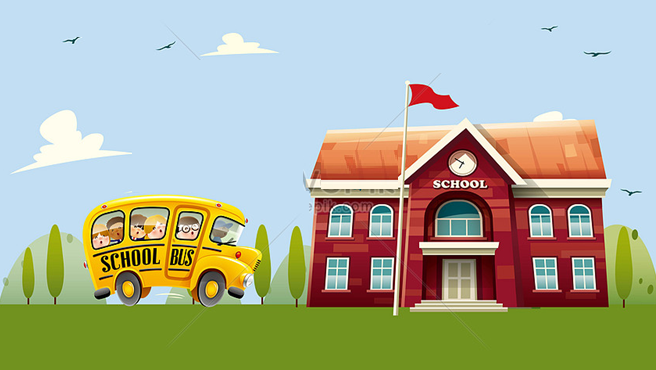 άνοιξη
καλοκαίρι
φθινόπωρο
χειμώνας
Δοκίμασε ξανά…
Σωστά!
Ποια εποχή φοράμε πολλά ρούχα;
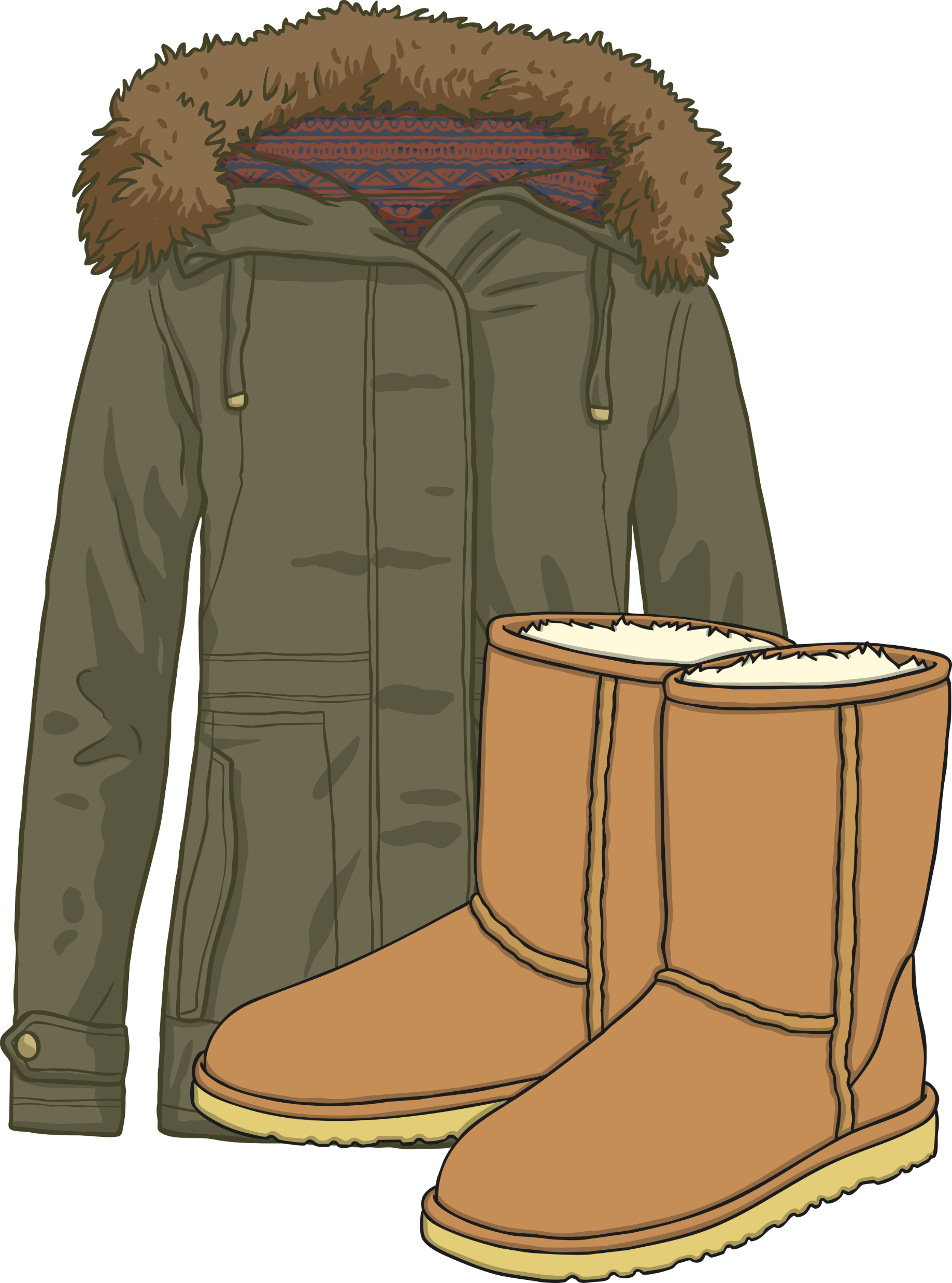 άνοιξη
καλοκαίρι
φθινόπωρο
χειμώνας
Δοκίμασε ξανά…
Σωστά!
Ποια εποχή παίζεις στην θάλασσα?
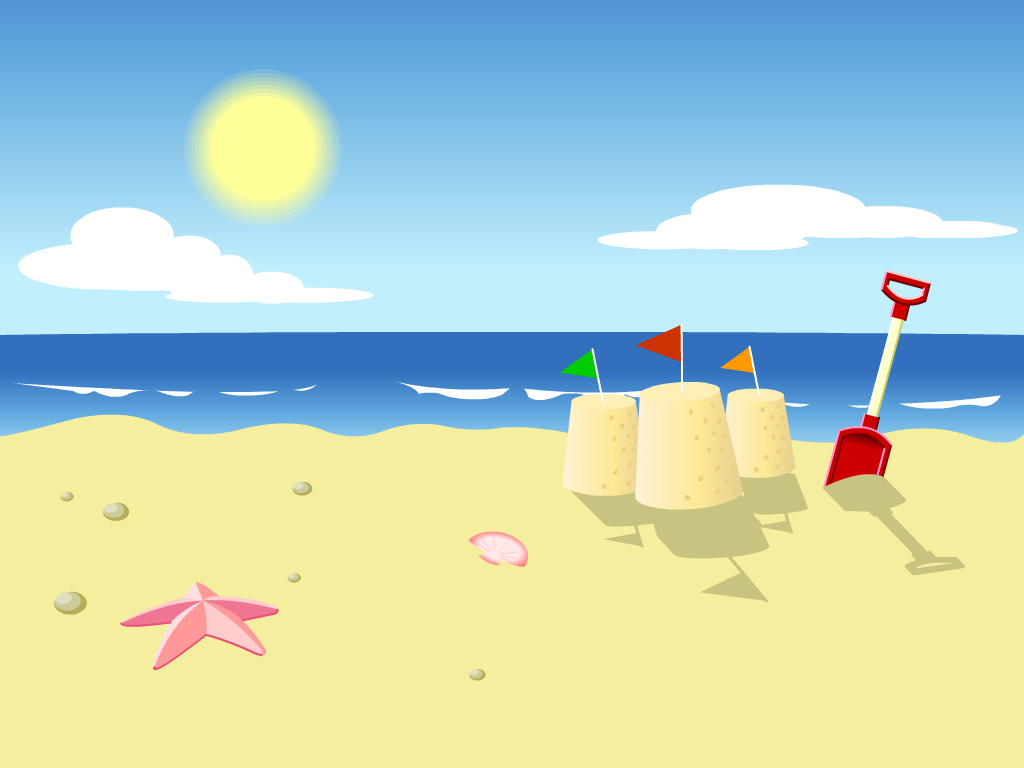 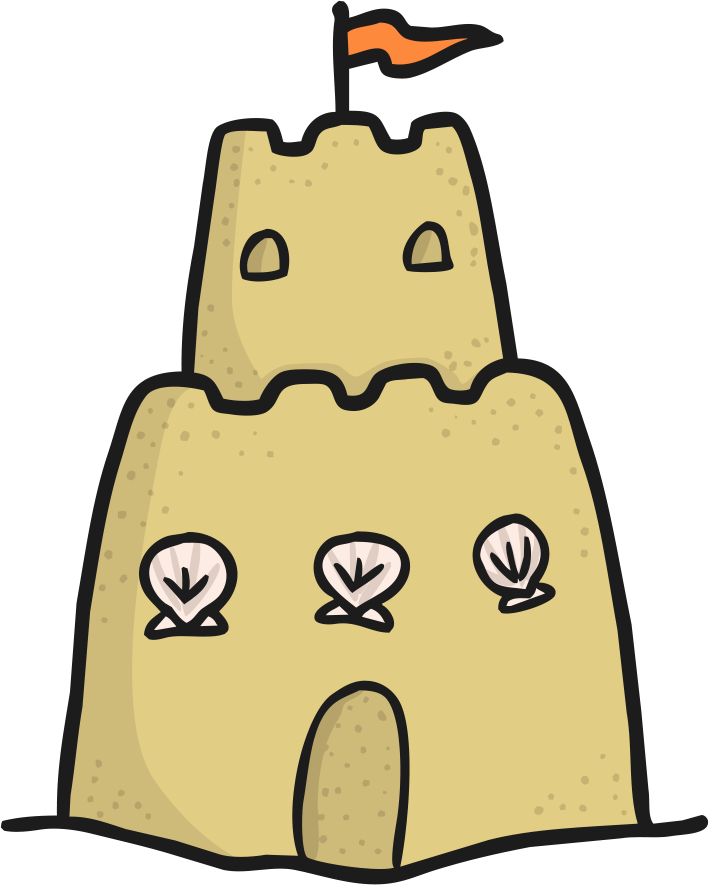 άνοιξη
καλοκαίρι
φθινόπωρο
χειμώνας
Δοκίμασε ξανά…
Σωστά!
Ποια εποχή κάνεις σκι;
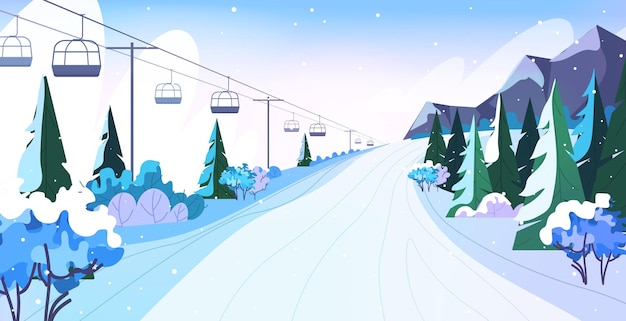 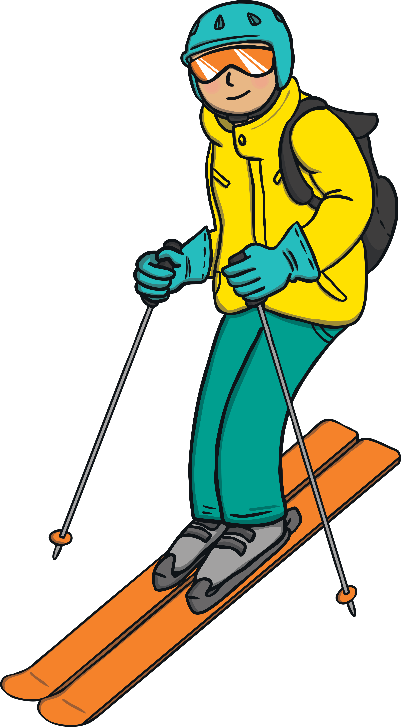 άνοιξη
καλοκαίρι
φθινόπωρο
χειμώνας
Δοκίμασε ξανά…
Σωστά!
Ποια εποχή γιορτάζουμε το Πάσχα;
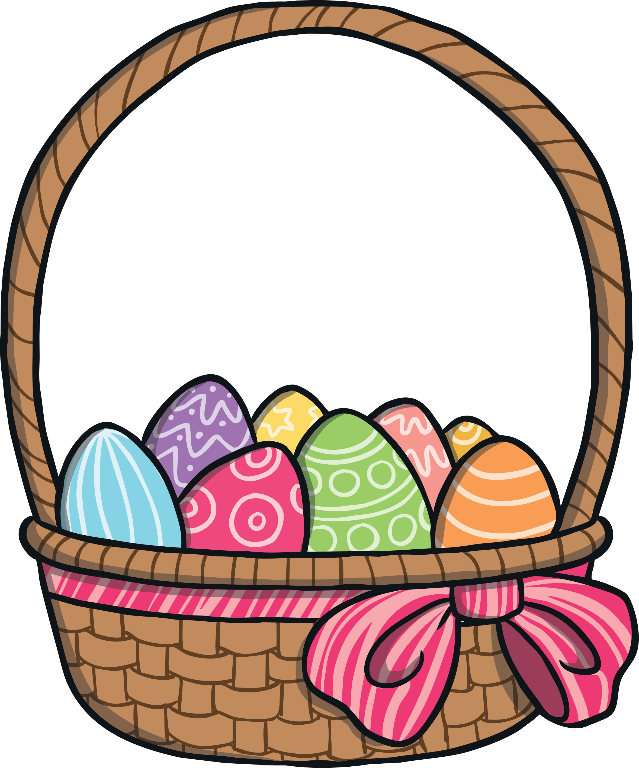 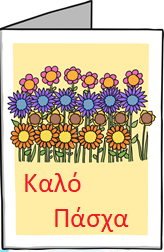 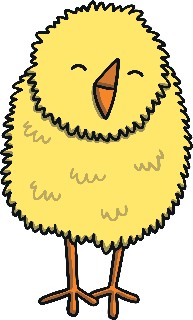 άνοιξη
καλοκαίρι
φθινόπωρο
χειμώνας
Δοκίμασε ξανά…
Σωστά!